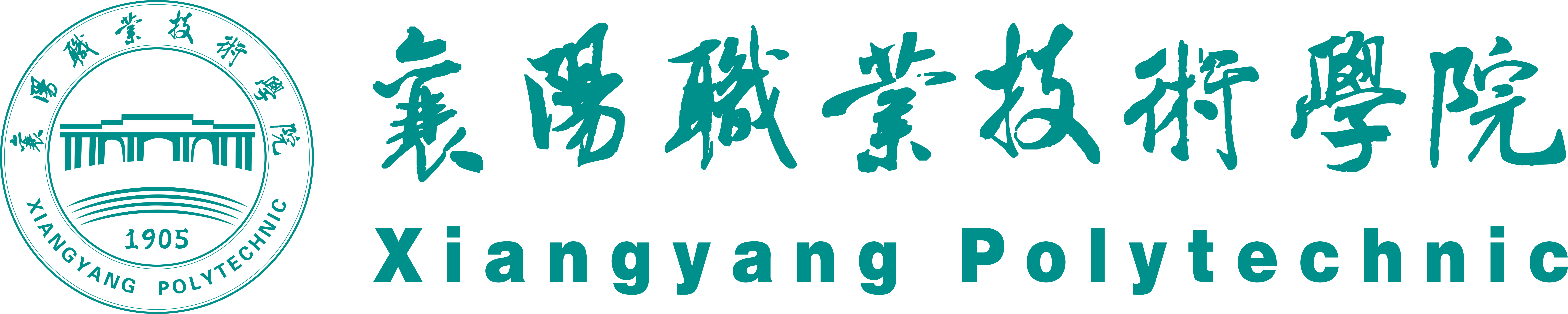 襄阳职业技术学院2022年PPT模板
讲座人
2022年12月8日
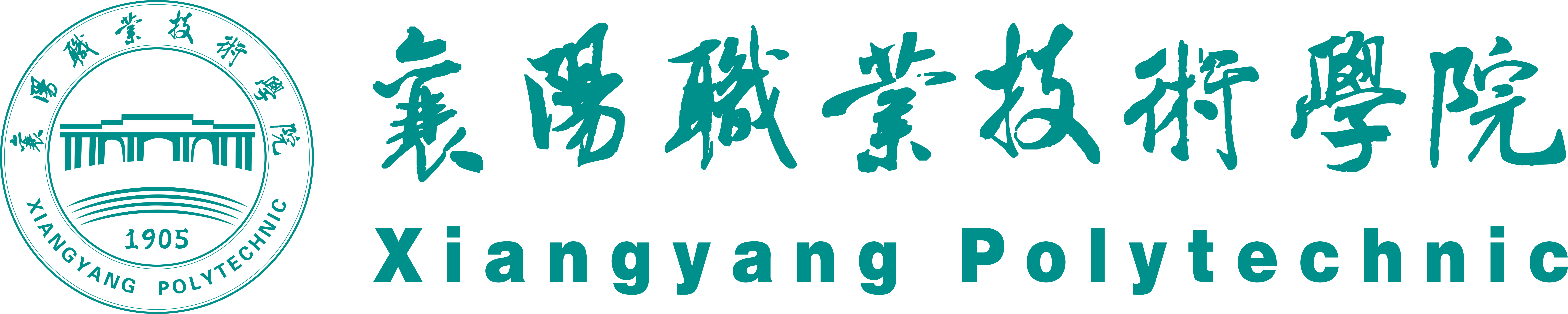 第一部分
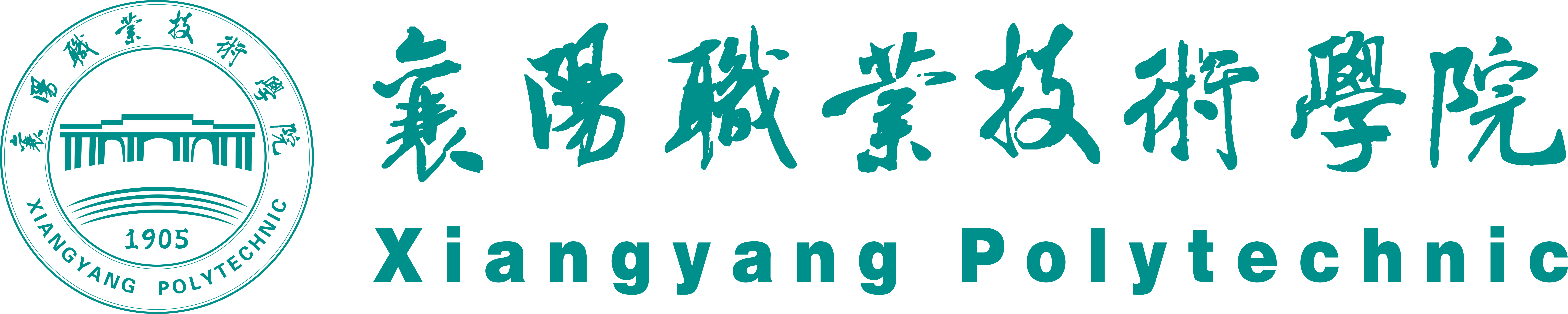 第二部分